О новой продукции и новых решениях
©  2024
ИЗ ЧЕГО СОСТОИТ ПРИБОР УЧЕТА
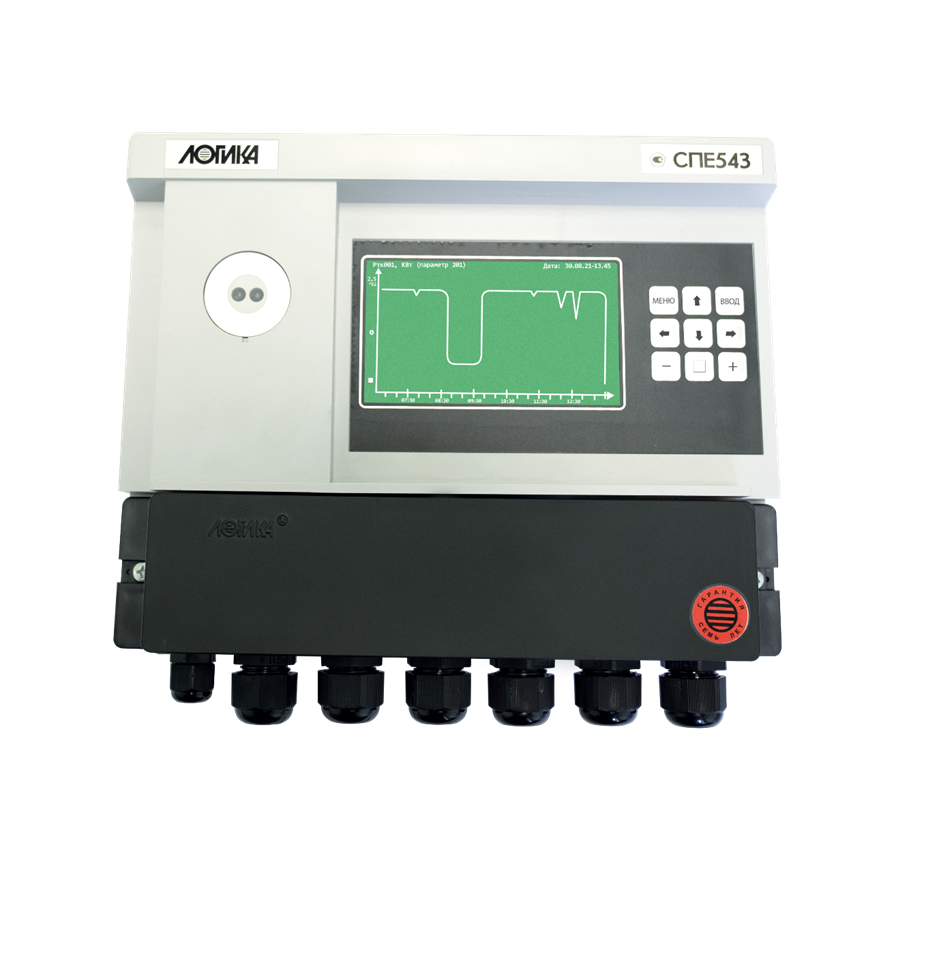 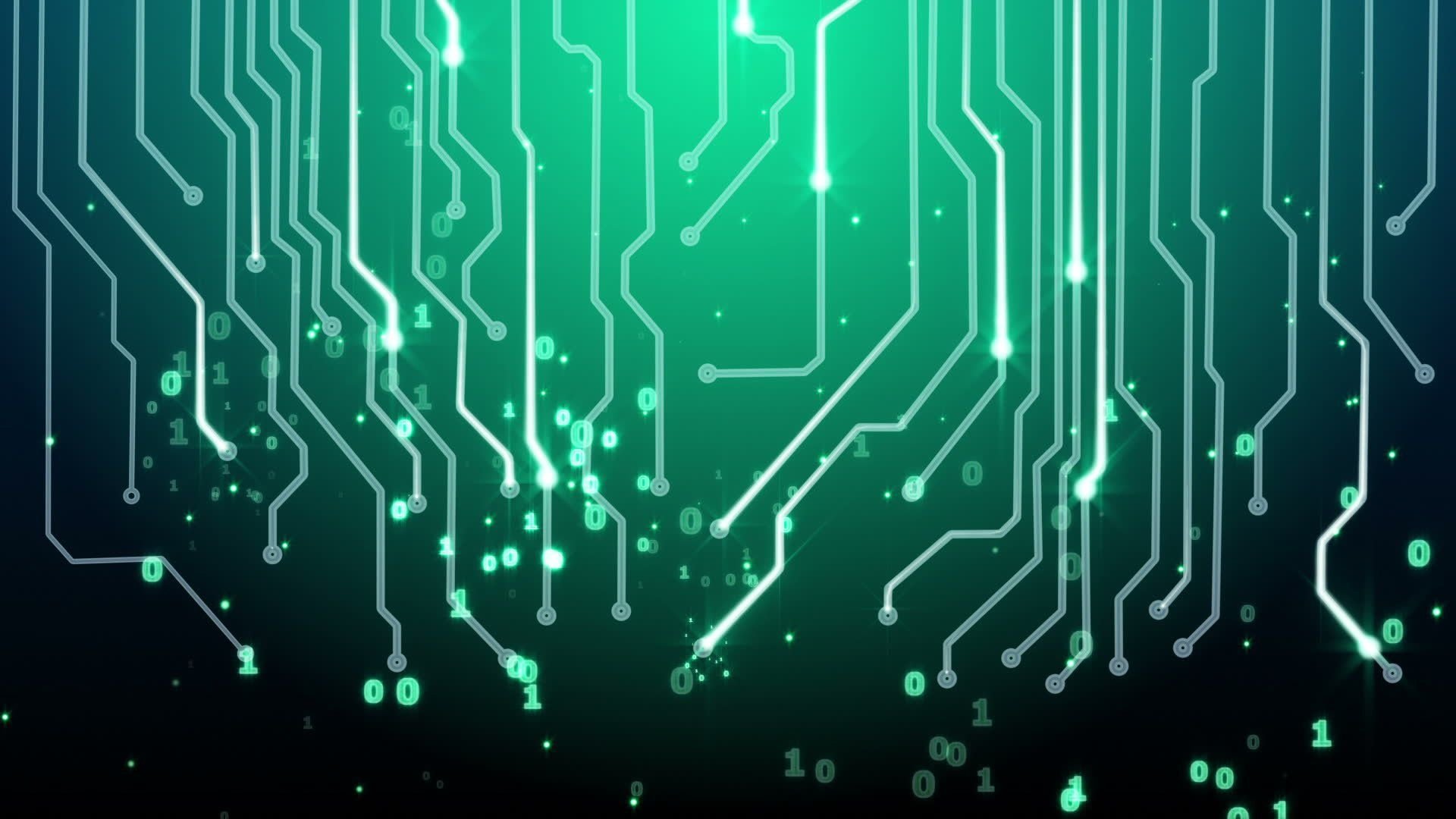 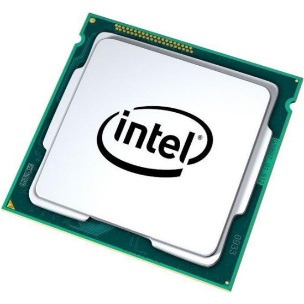 Процессор
Прецизионные элементы
Задача №1
Замещение комплектации от «недружественных» производителей
-
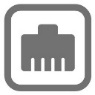 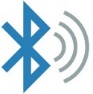 Интерфейсы
Аналоговые компоненты
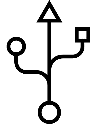 ИЛИ…
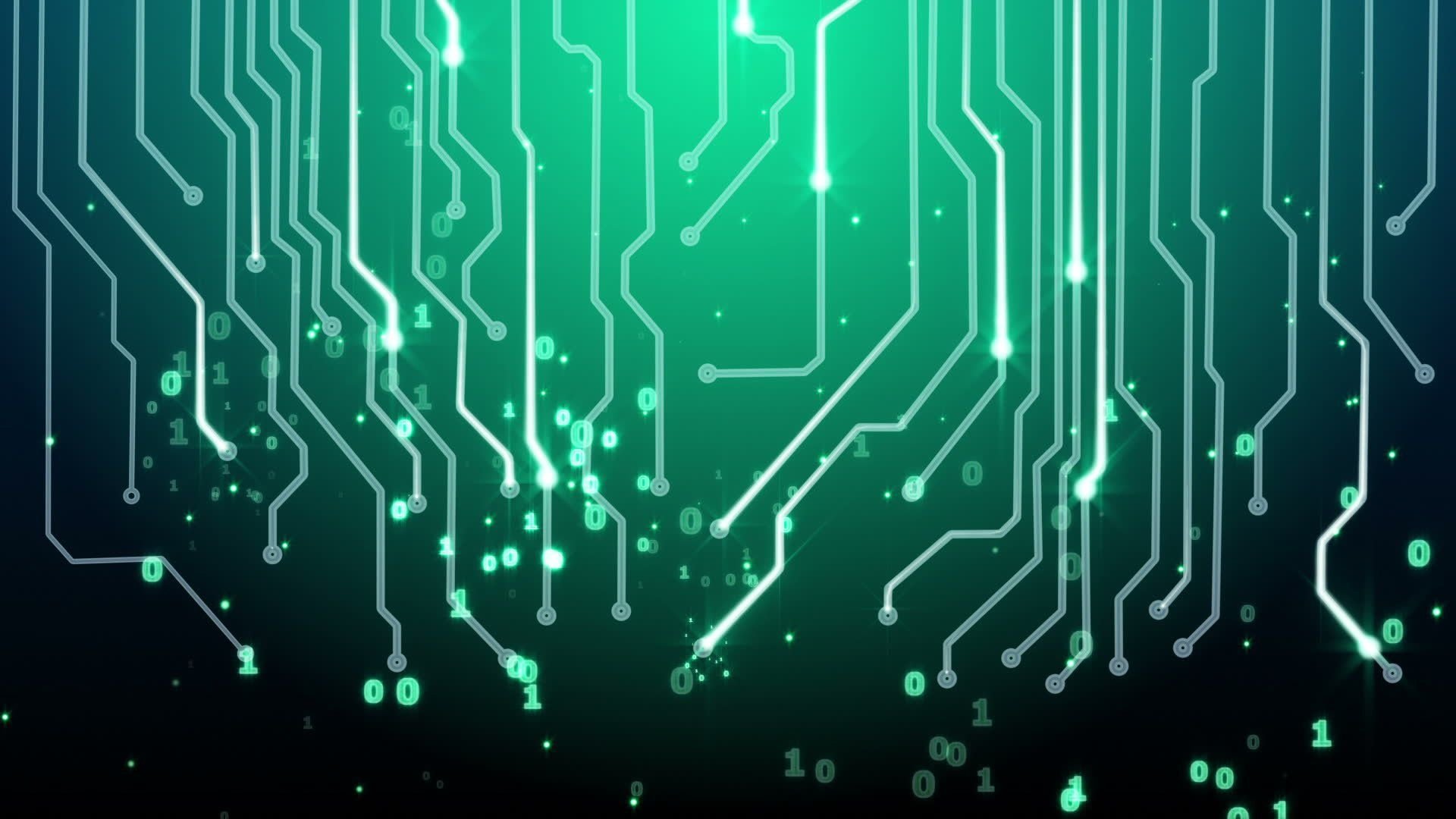 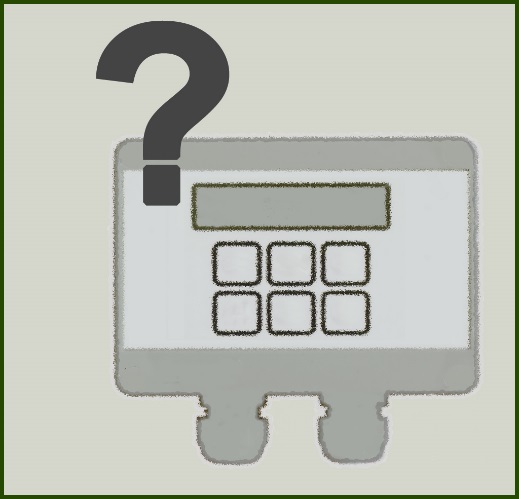 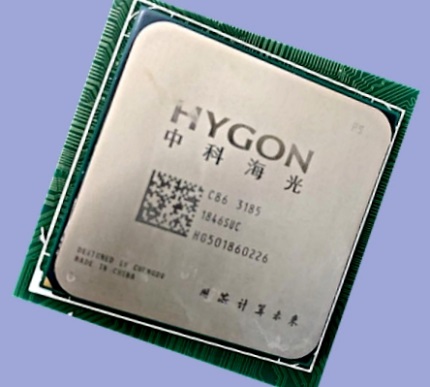 -
电阻器
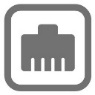 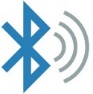 界面
模数转换器
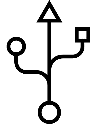 О МОДЕРНИЗАЦИИ ИК
ЗАДАЧА №2: Поддержание дружественного «окружения»
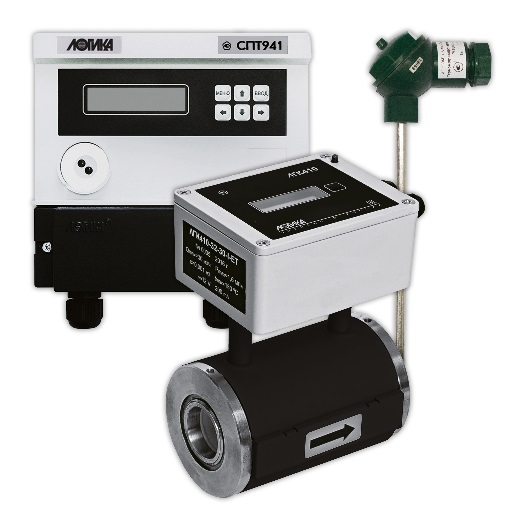 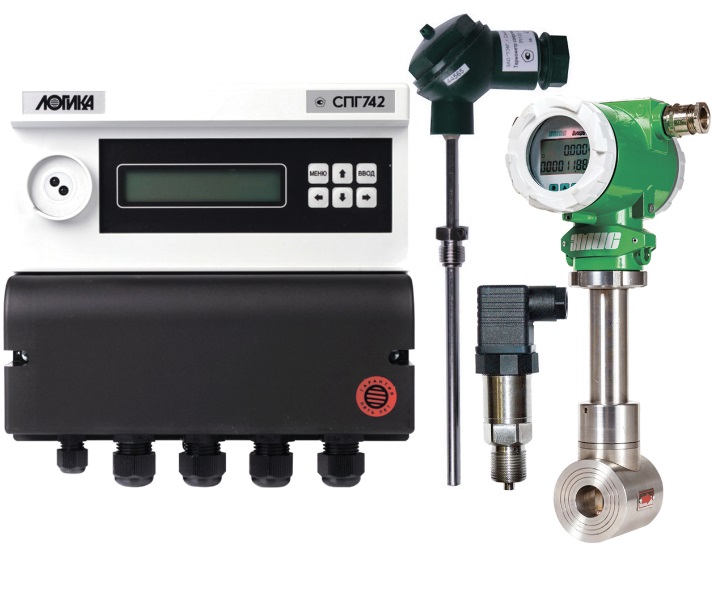 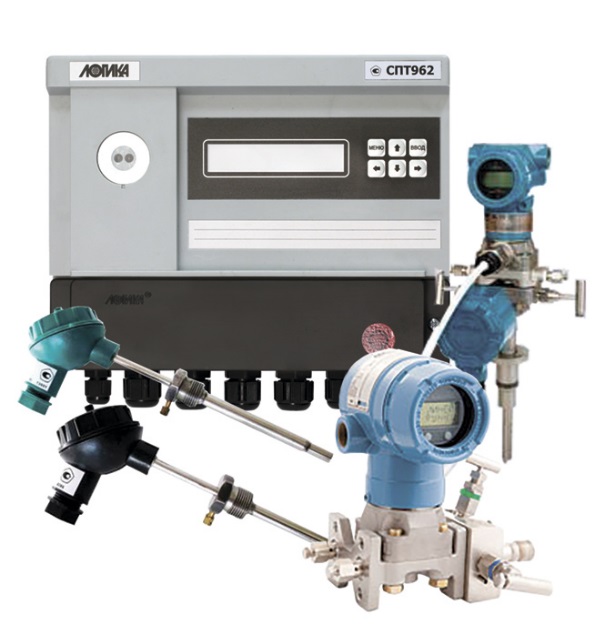 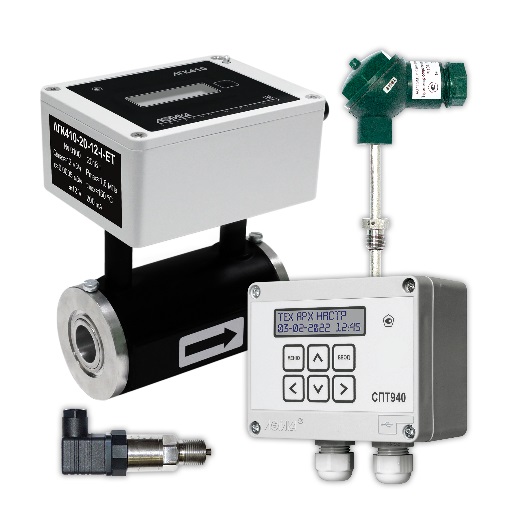 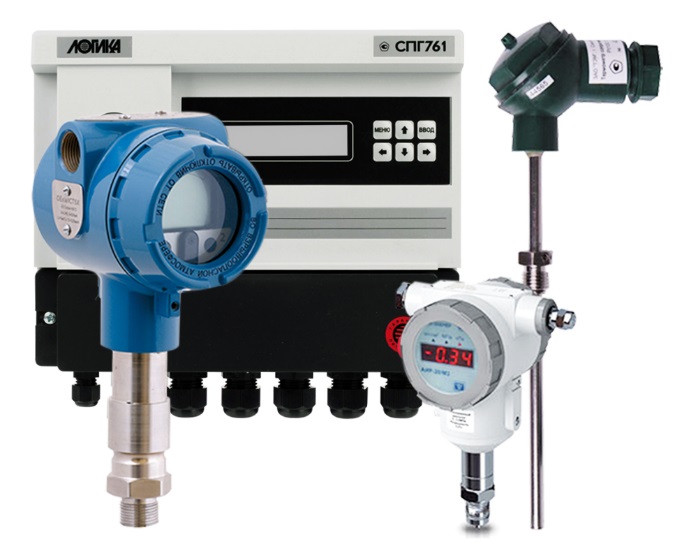 МОДЕРНИЗИРОВАННЫЙ ЛОГИКА 6962
Пример – Эволюция состава теплосчетчика ЛОГИКА 6962
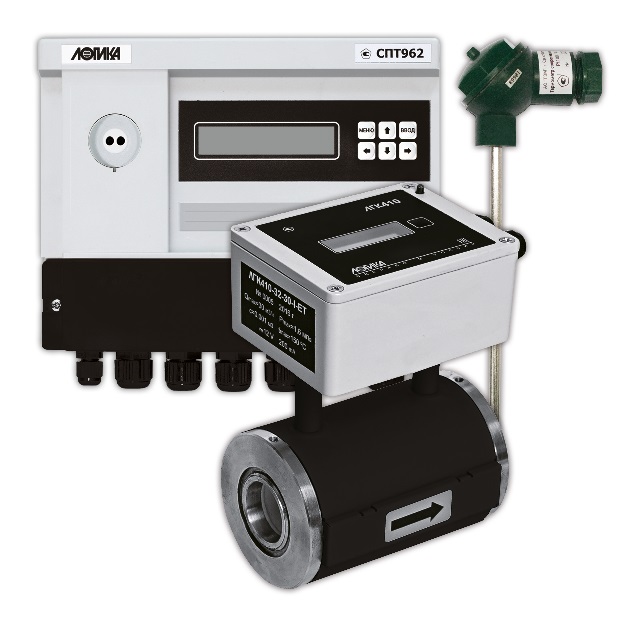 ИСКЛЮЧЕНЫ:
8700; 8750; OPTIFLUX; ADMAG; Promag; OPTISONIC 3400; SonoSensor 30; 8800; OPTISWIRL 4070; YEWFLO DY; Prowirl 200; ВСКМ; ОВСТ; ОВСХд; ОВСГд ; SITRANS FM; SITRANS F US; Sitrans P200; Sitrans P210; Sitrans P220; MBS4003; 3051
ДОБАВЛЕНЫ:
ВЗЛЕТ ЭР Лайт М; ВЗЛЕТ ТЭР; Карат-551М; Геликон РЭЛ-100; УРМ; 
ВИРС-У; ВИРС-М; ЭМИС-ВИХРЬ 200; ОВСУд; МВС; ТВС; Декаст; Пульсар; НОРМА СВКМ, -СВКС, -СТВ
НОВЫЙ ГАЗОВЫЙ ИК ЛОГИКА 6740
Предназначен для учета природного газа
Обслуживает трубопроводов: от 1 до 16
Реализует методики измерений с применением турбинных, ротационных, вихревых, диафрагменных, струйных счетчиков (ГОСТ Р 8.740-2023, ГОСТ Р 8.995-2023)
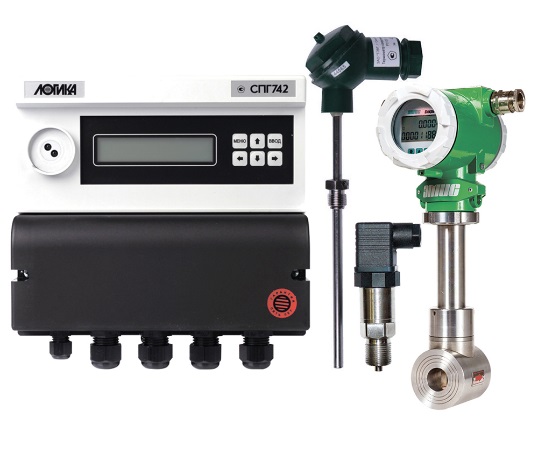 Реализует PTZ- и PT-пересчет (предусмотрены комплектации без датчиков давления)
Предельно универсален.  Подходит для объектов любой сложности
НОВЫЕ СПГ761 (мод. 761.3, 761.4)
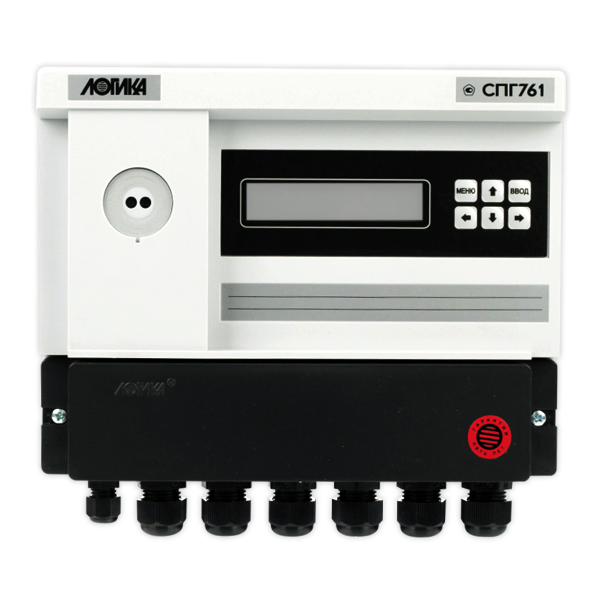 Метрологические  характеристики: 
аналог СПГ761.2
Конфигурация входов:
базовая	 		 	 8I+4F+4R 
с 2хАДС97		         	 16I+12F+12R  
Обслуживаемых труб:	 	 до 12
Обслуживаемых потребителей:	 до 6
Питание: внешнее 12 В
Дисплей: OLED
Гарантия: 7 лет
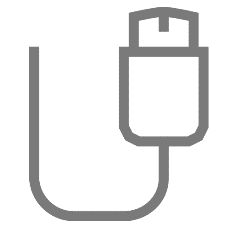 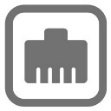 RS232С
Ethernet
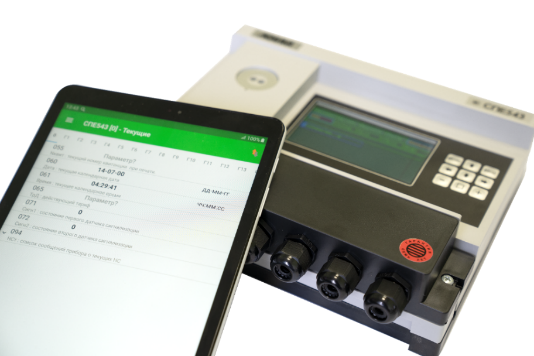 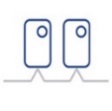 RS485
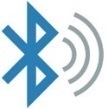 Bluetooth
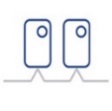 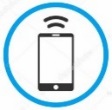 RS485
Оптопорт
СПСеть; Modbus RTU 
PPP-TCP/IP UDP
ЛГК410
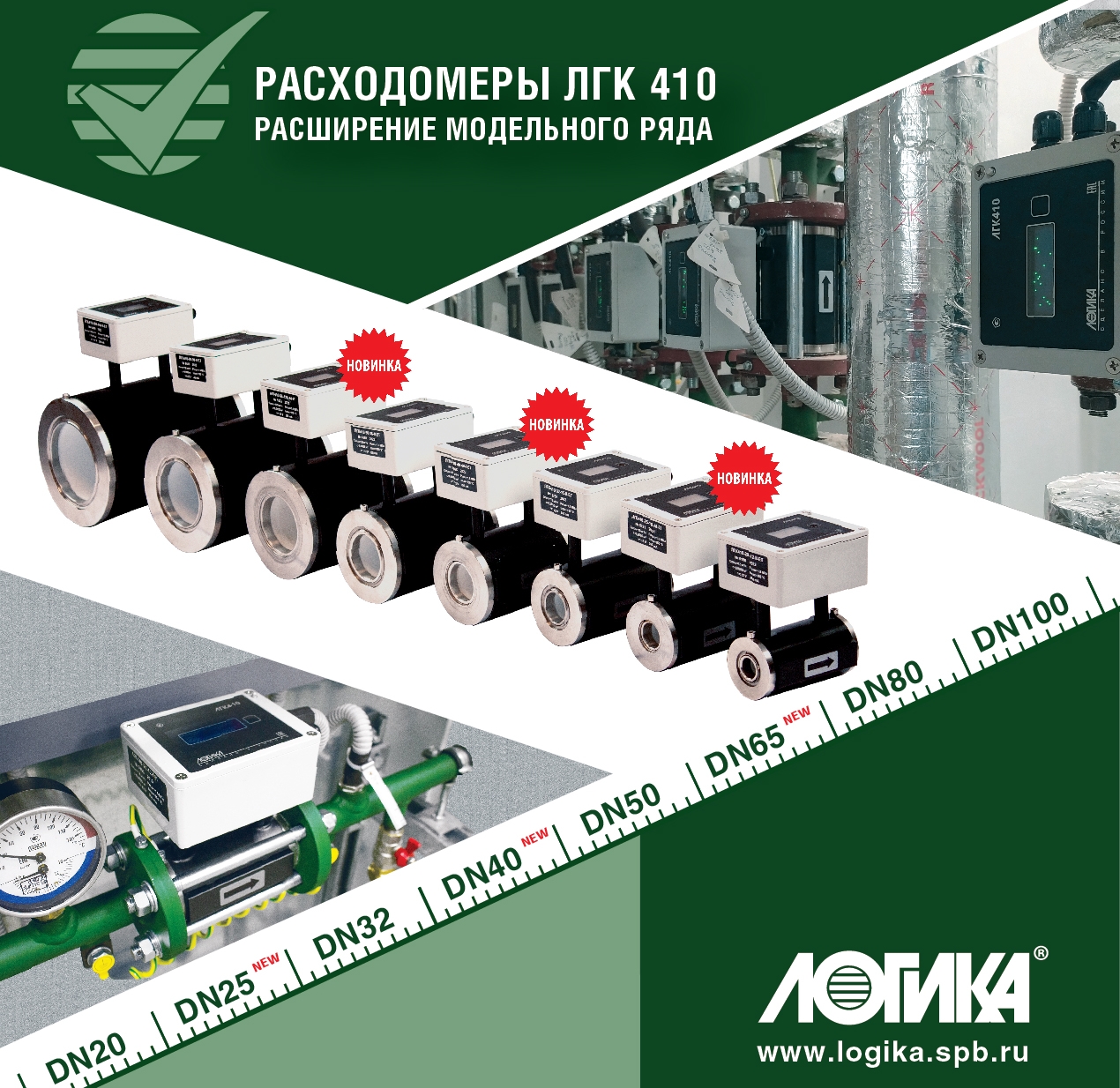 ЛГК410 – НОВЫЙ МОДЕЛЬНЫЙ РЯД
МОДЕЛЬНЫЙ РЯД (ПРОДОЛЖЕНИЕ)
О НОРМИРОВАНИИ ПОГРЕШНОСТИ
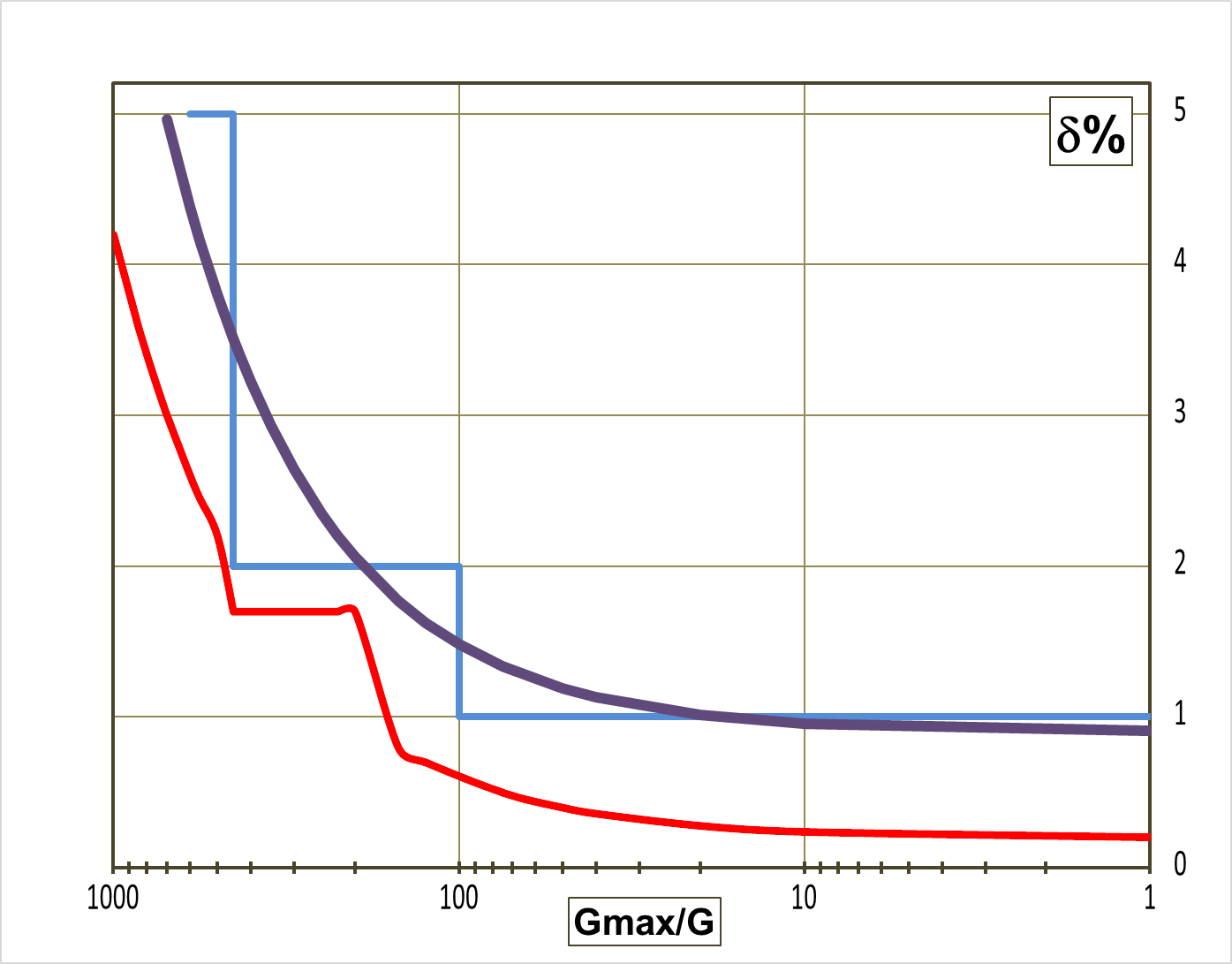 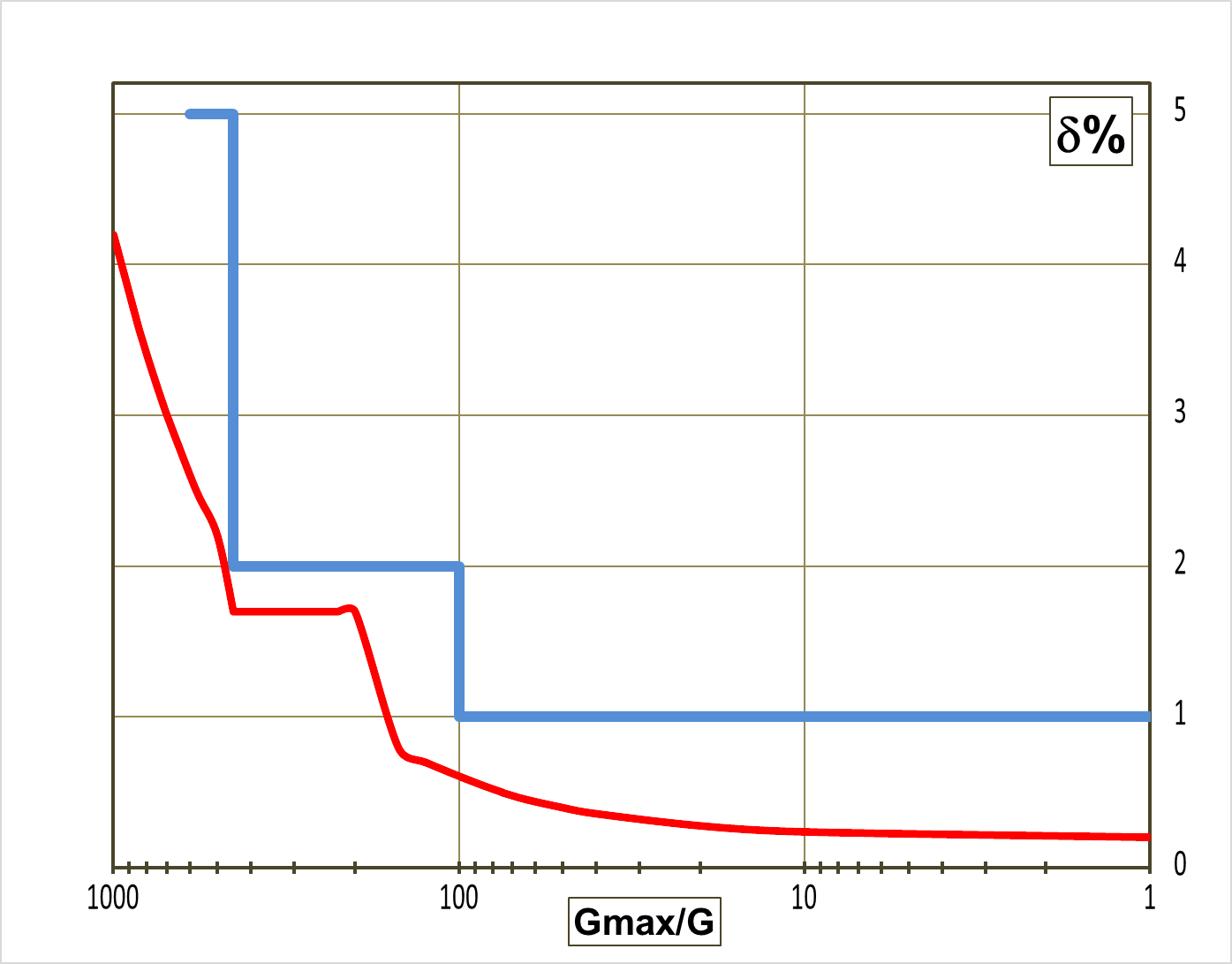 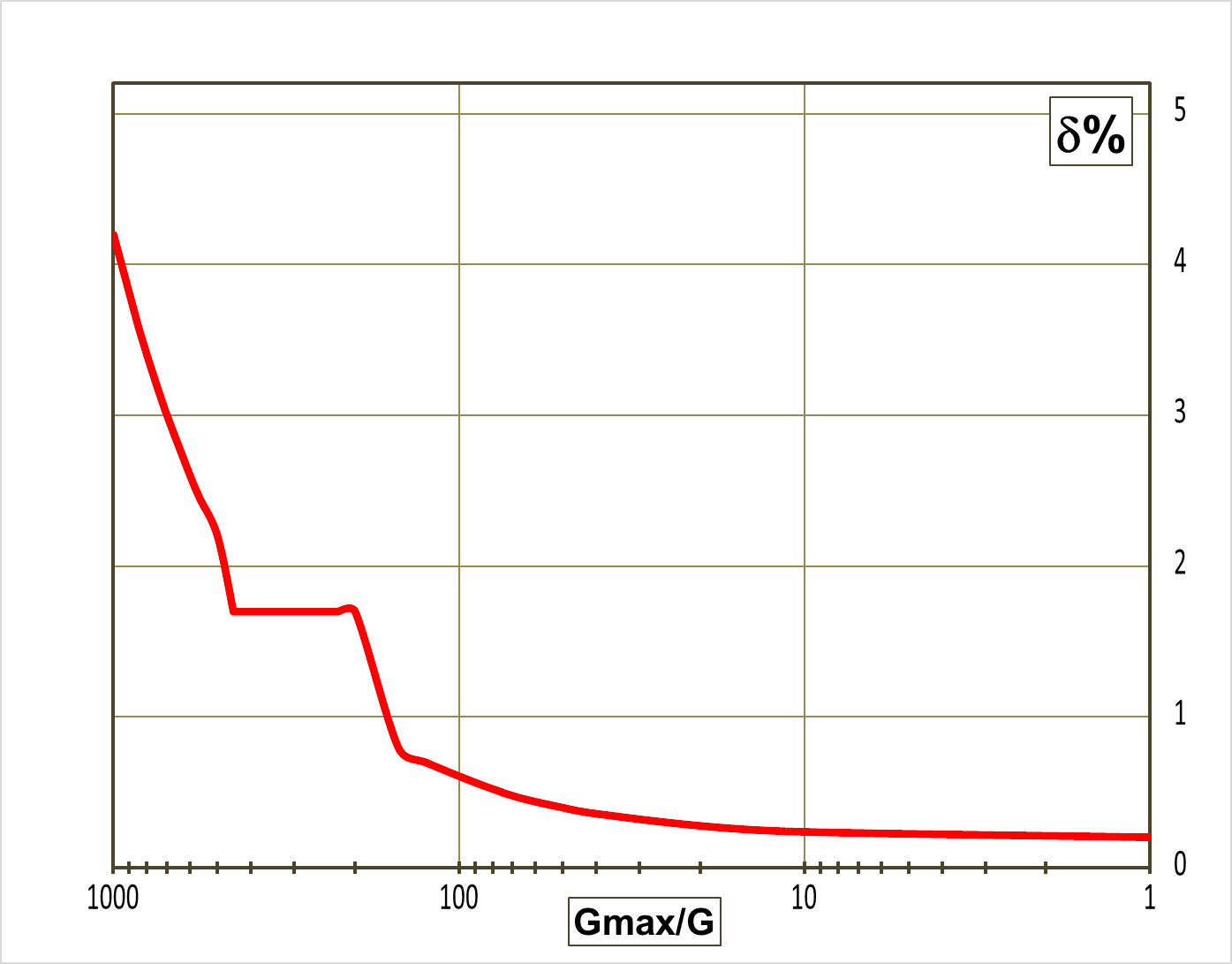 «Простой расходомер»
ЛГК410
О НОРМИРОВАНИИ ПОГРЕШНОСТИ
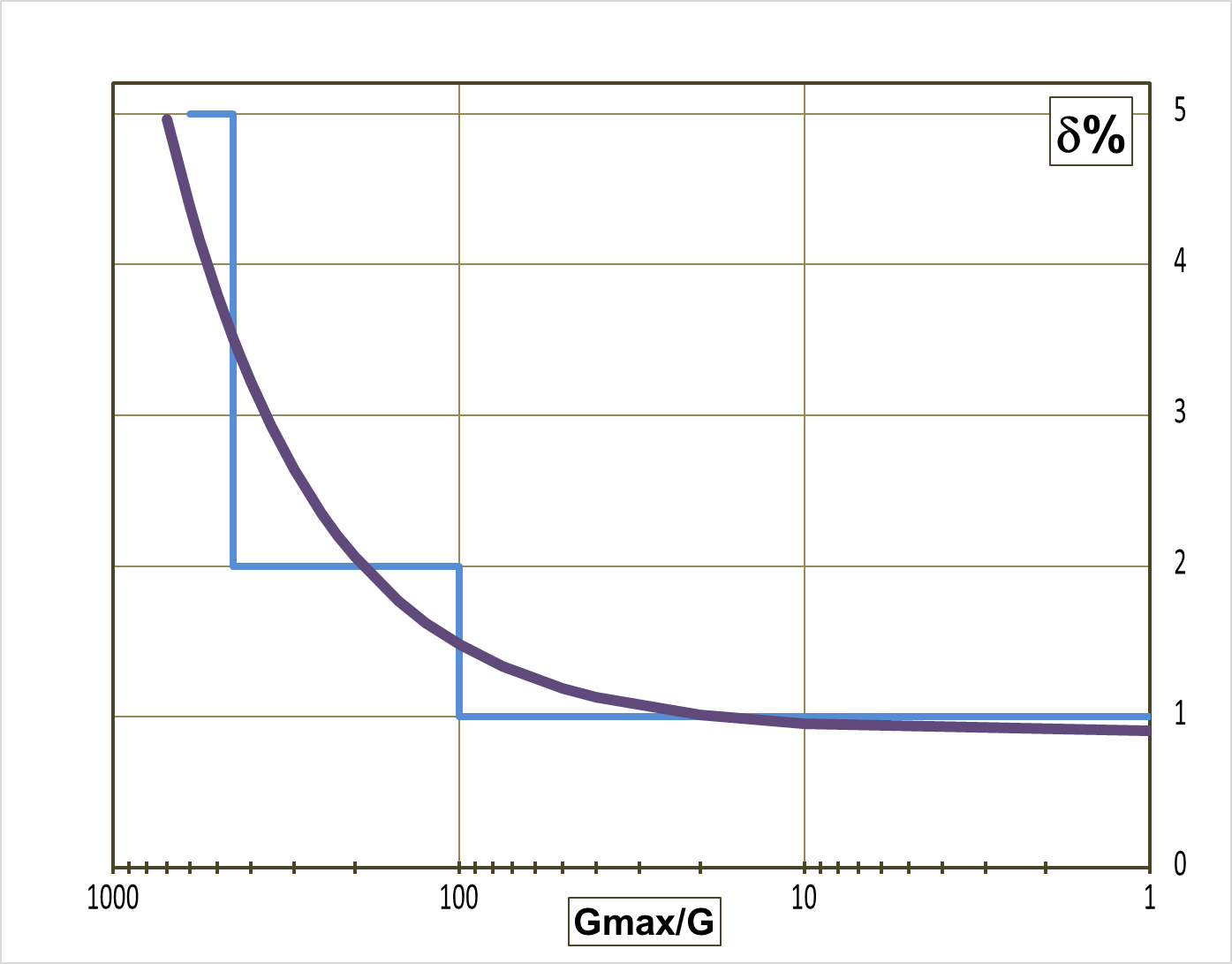 Gгвс = Gmax/[5…400]
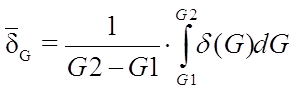 δ>2%
400
100
5
В диапазоне Gгвс расход изменяется случайным образом. Следовательно,надо рассматривать не одну точку, а среднюю погрешность в диапазоне.
О НОРМИРОВАНИИ ПОГРЕШНОСТИ
Для ЛГК410 в серийном исполнении (уровень точности I) погрешность выражена формулой:
δ(G)=± (0,9 + 0,0058·Gmax/G)

Проинтегрировав получим 
Формулу средней погрешности
для диапазона:
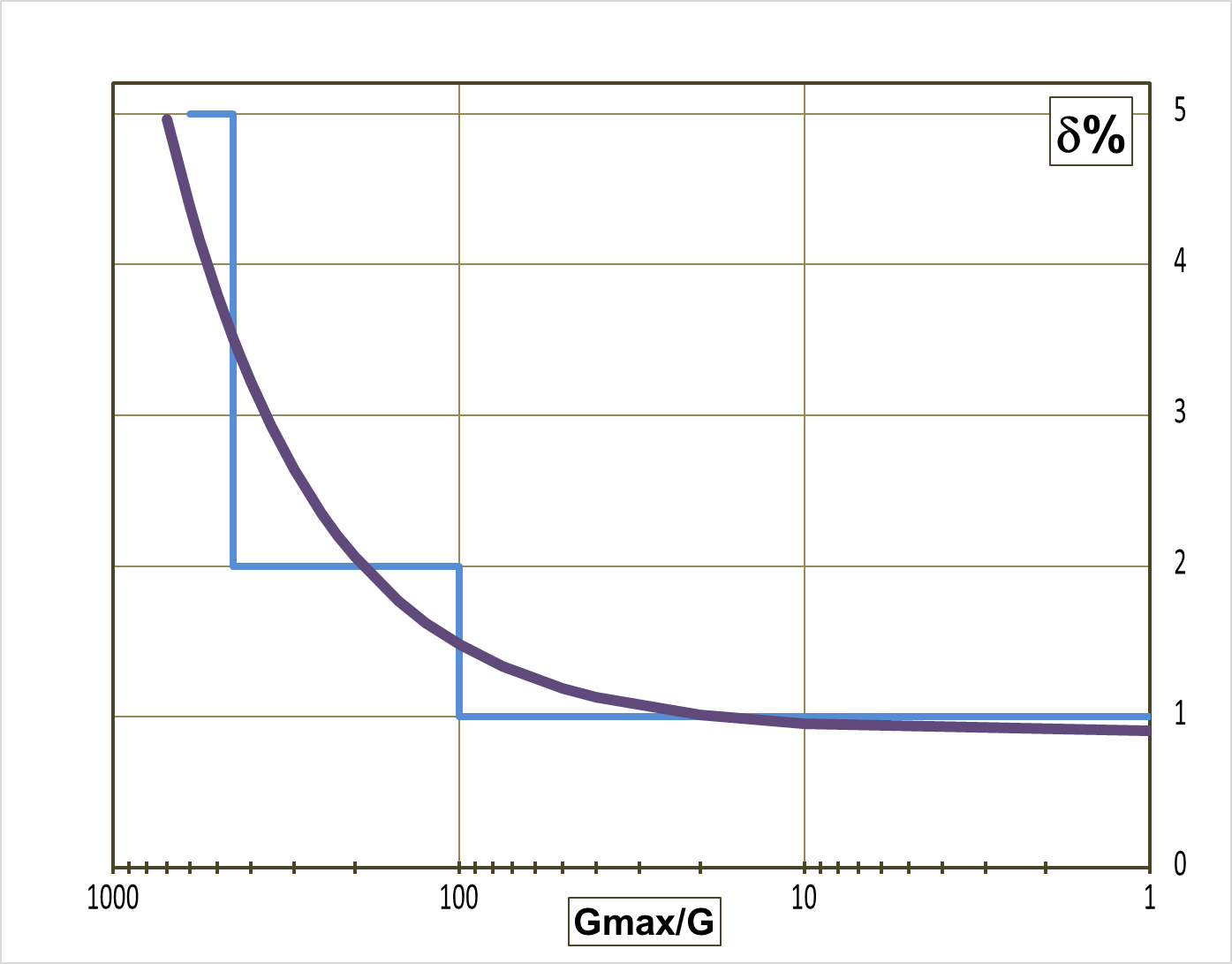 Gгвс = Gmax/[5…400]
ЛГК410
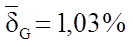 «Простой расходомер»
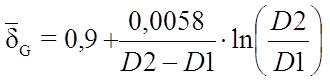 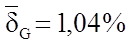 Где
Di=Gi/Gmax;
D1=1/300; D2=1/5
400
100
5
О НОРМИРОВАНИИ ПОГРЕШНОСТИ
Для ЛГК410 в серийном исполнении (уровень точности I) погрешность выражена формулой:
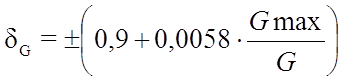 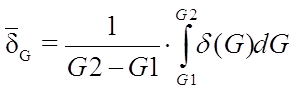 Подставив в:


Получаем выражение для средней погрешности в диапазоне:
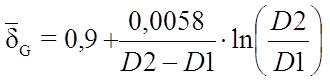 Где Di=Gi/Gmax;
D1=1/300; D2=1/5
О НОРМИРОВАНИИ ПОГРЕШНОСТИ
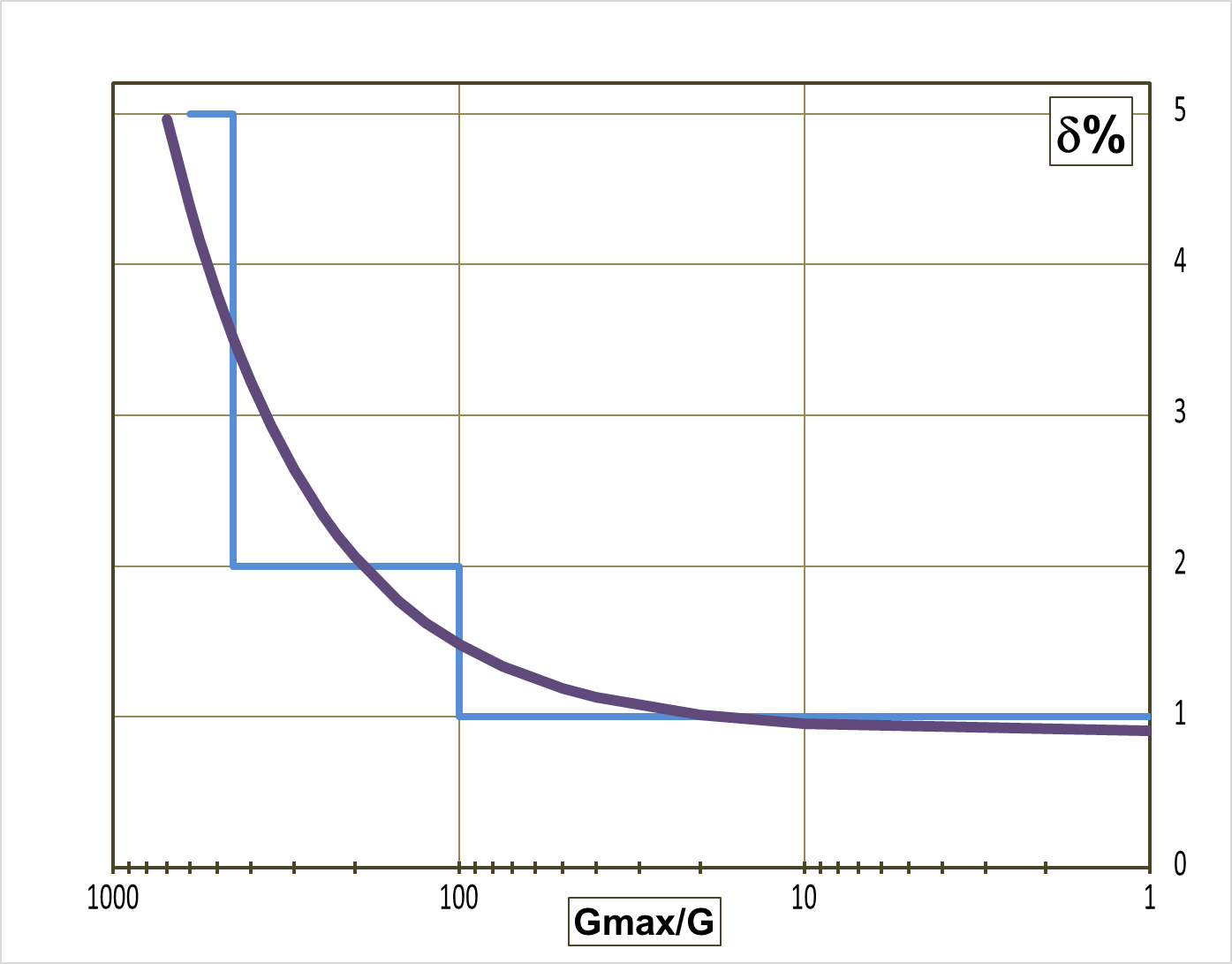 Gгвс = Gmax/[5…400]
ЛГК410 
(Кл. AI)
ЛГК410 
(Кл. I)
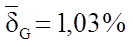 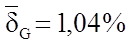 «Простой расходомер»
200
5
400
100
ДРУГОЙ ВЗГЛЯД
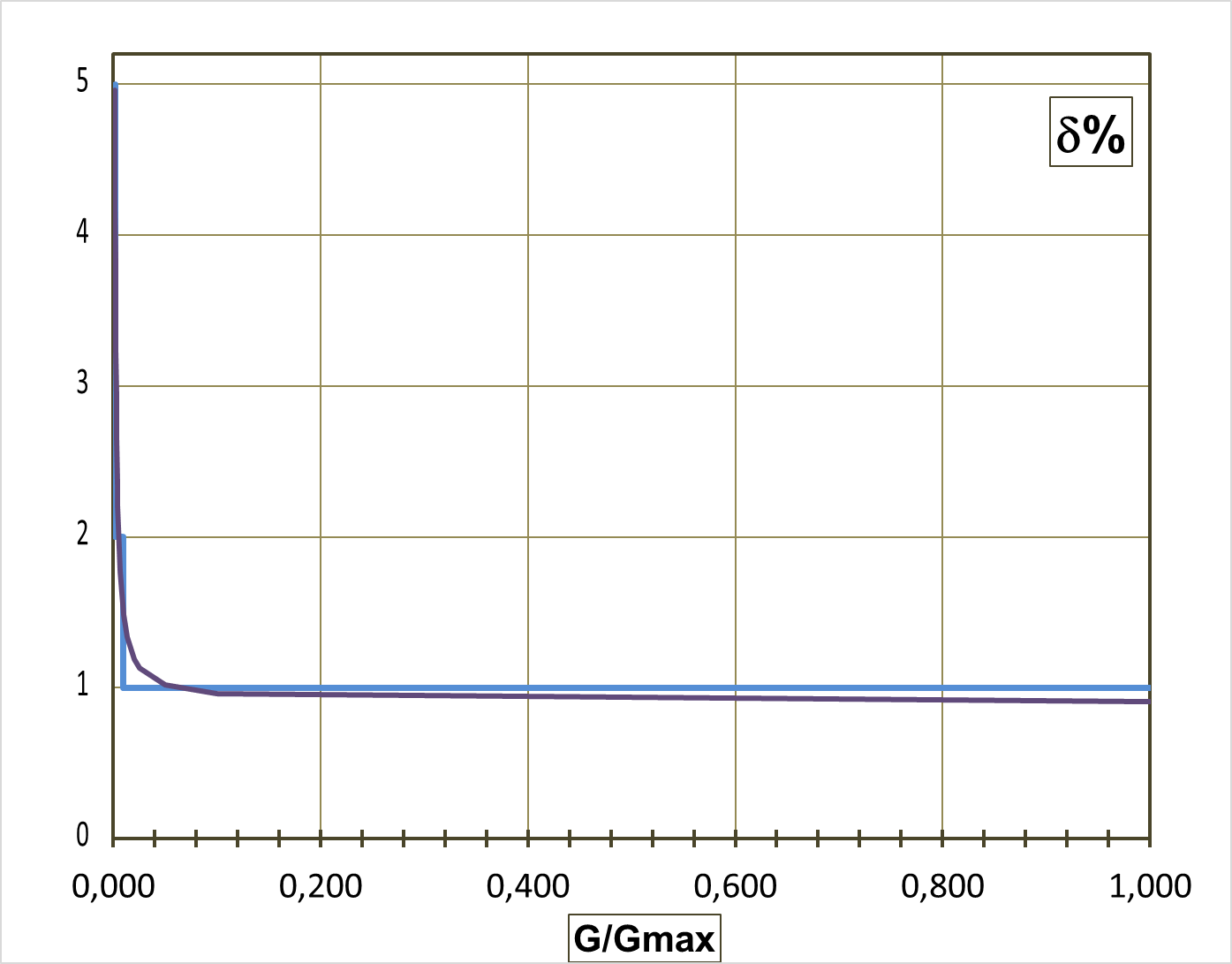 Та самая область
«Простой расходомер»
ЛГК410 
(Кл. I)
НОВЫЕ УРОВНИ ТОЧНОСТИ AI, AII
КОНТАКТЫ
АО НПФ ЛОГИКА
Россия, 190020, Санкт-Петербург, наб. Обводного канала, 150, а/я 215
Тел.: (812) 252-1728, факс: (812) 252-2940, 445-2745
E-mail: adm@logika.spb.ru, 
www.logika.spb.ru